ENTREPRENEURSHIP AND INNOVATION
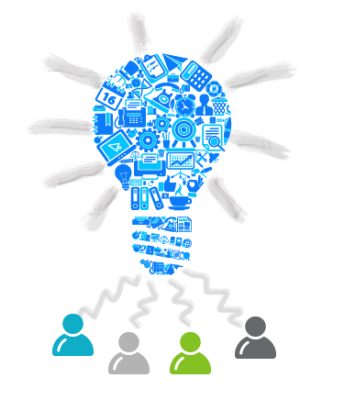 Marketing & Management
Marketing goals
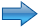 Determining turnover (total net sales) for the first 3 years.

          Creating and consolidating customer-oriented  infrastructure and image.

         Creating new, innovative channels and mechanisms for initial and repeat sales.

         Creating cooperation & loyalty mechanisms in the B2B (Business to Business) & B2C (Business to customers) sector.
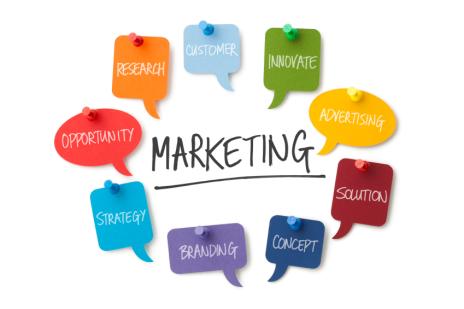 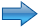 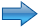 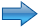 ENTREPRENEURSHIP AND INNOVATION
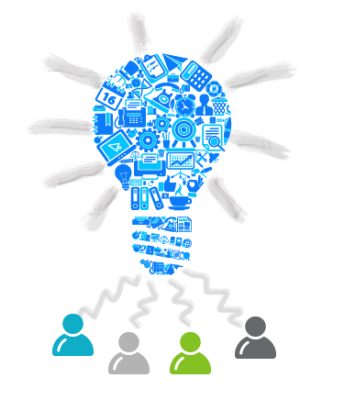 Marketing & Management
Marketing strategy
ENTREPRENEURSHIP AND INNOVATION
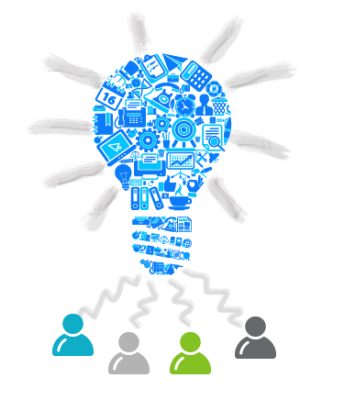 Marketing & Management
Marketing mix (4P)
ENTREPRENEURSHIP AND INNOVATION
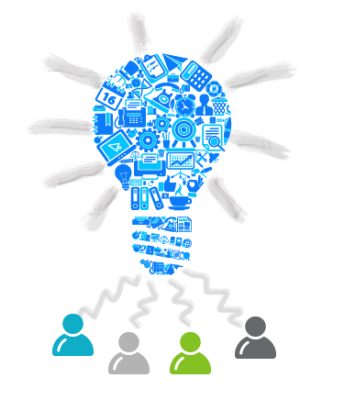 Marketing & Management
Marketing mix (4P)
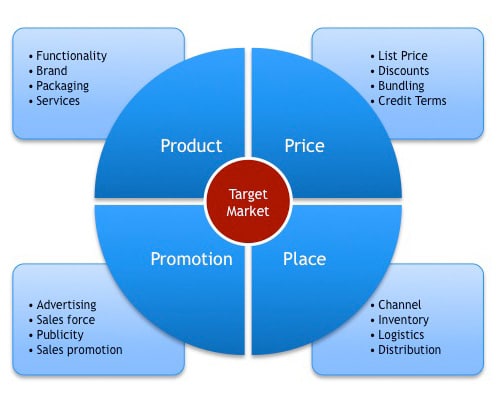 ENTREPRENEURSHIP AND INNOVATION
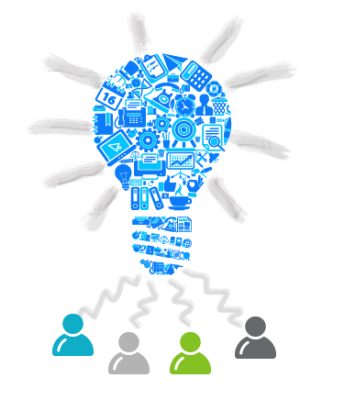 Marketing & Management
SWOT Analysis
ENTREPRENEURSHIP AND INNOVATION
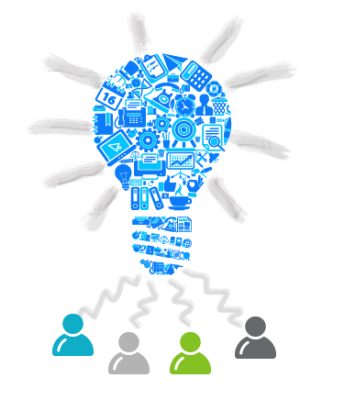 Marketing & Management
SWOT Analysis
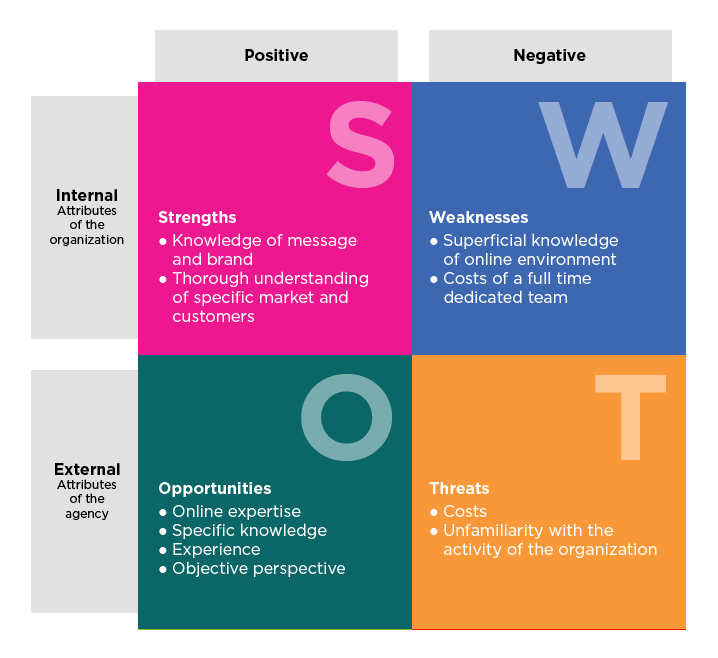 ENTREPRENEURSHIP AND INNOVATION
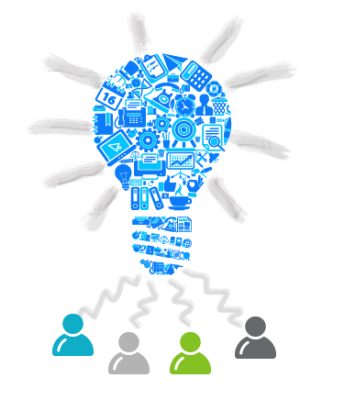 Marketing & Management
Management
ENTREPRENEURSHIP AND INNOVATION
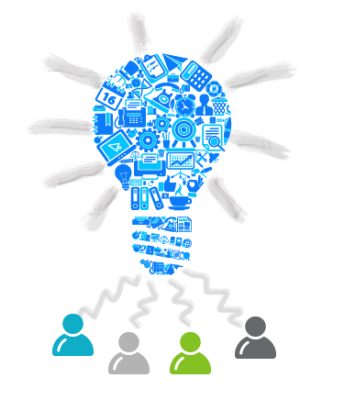 Marketing & Management
Management
In the American literature, the factors of Management are referred to as the "Six M" (because their initial is M):

 1) Μen

(2) Materials

(3) Machines

(4) Methods

(5) Money

(6) Marketing
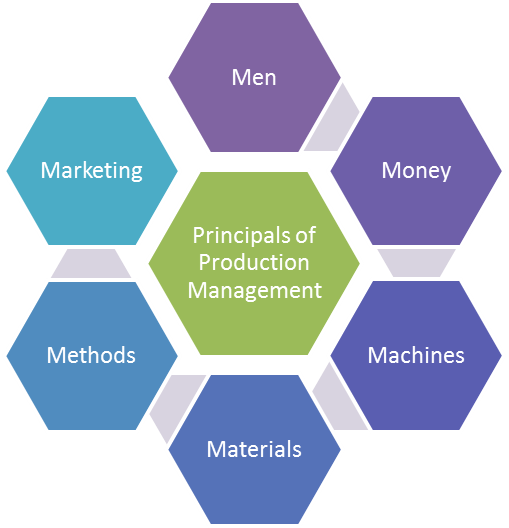 ENTREPRENEURSHIP AND INNOVATION
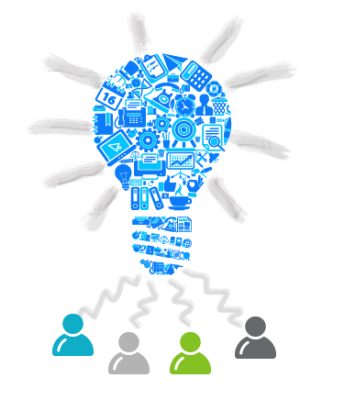 Marketing & Management
Basic leadership skills
ENTREPRENEURSHIP AND INNOVATION
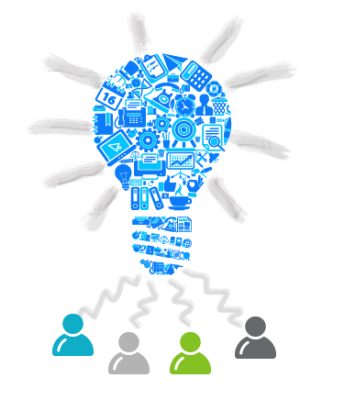 Marketing & Management
Leadership style
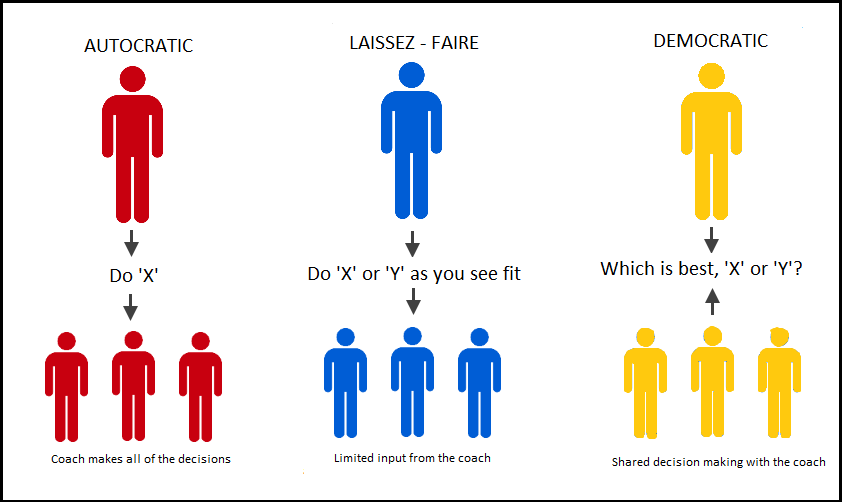 ENTREPRENEURSHIP AND INNOVATION
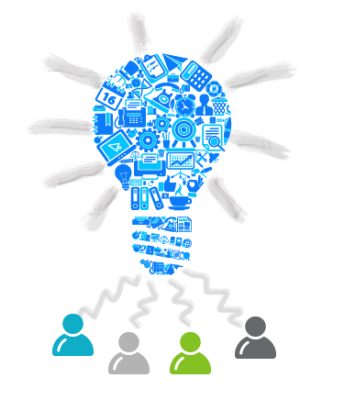 Marketing & Management
Difference between Leaders & Managers
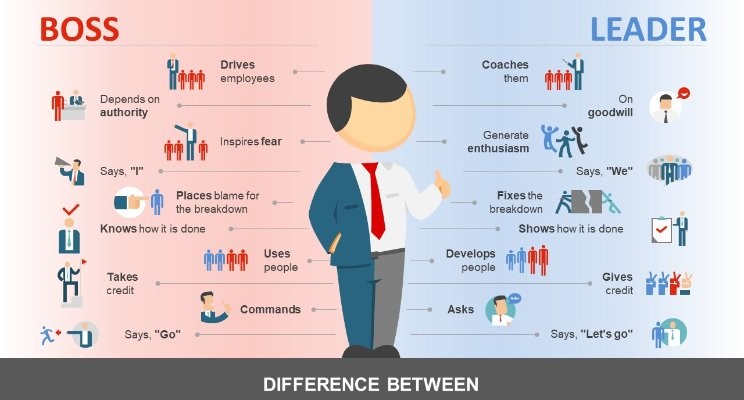